Figure 2. Brain fMRI response to visual stimulation with translating stripes. (A) The single block stimulus design ...
Cereb Cortex, Volume 23, Issue 4, April 2013, Pages 806–813, https://doi.org/10.1093/cercor/bhs073
The content of this slide may be subject to copyright: please see the slide notes for details.
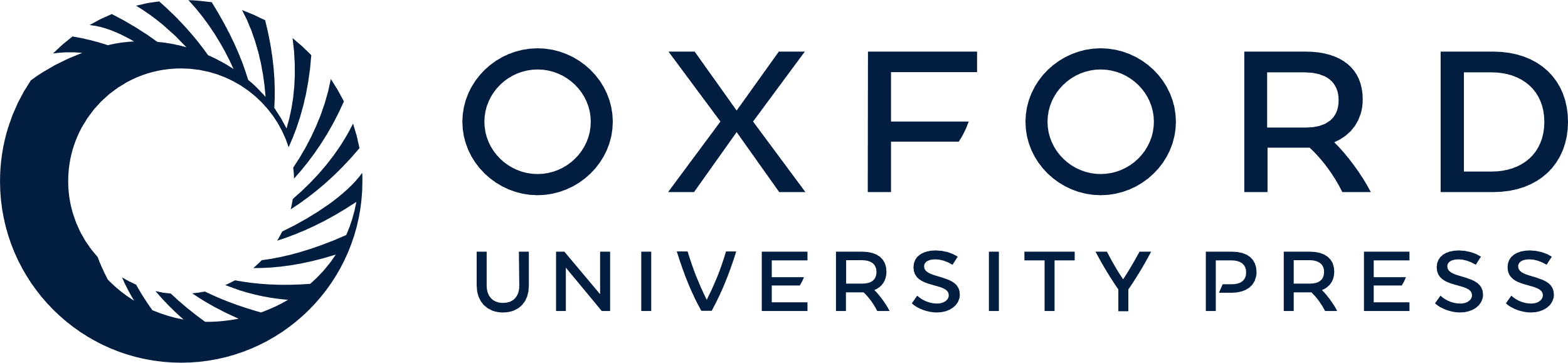 [Speaker Notes: Figure 2. Brain fMRI response to visual stimulation with translating stripes. (A) The single block stimulus design contrast brain response to translating stripes with crosshair fixation. (B) Robust fMRI activation was found in primary (V1) and secondary (MT+/V5) visual and visual motion brain areas. Activation was also noted in SPL and premotor areas, as well as cerebellum.


Unless provided in the caption above, the following copyright applies to the content of this slide: © The Author 2012. Published by Oxford University Press. All rights reserved. For permissions, please e-mail: journals.permissions@oup.com]